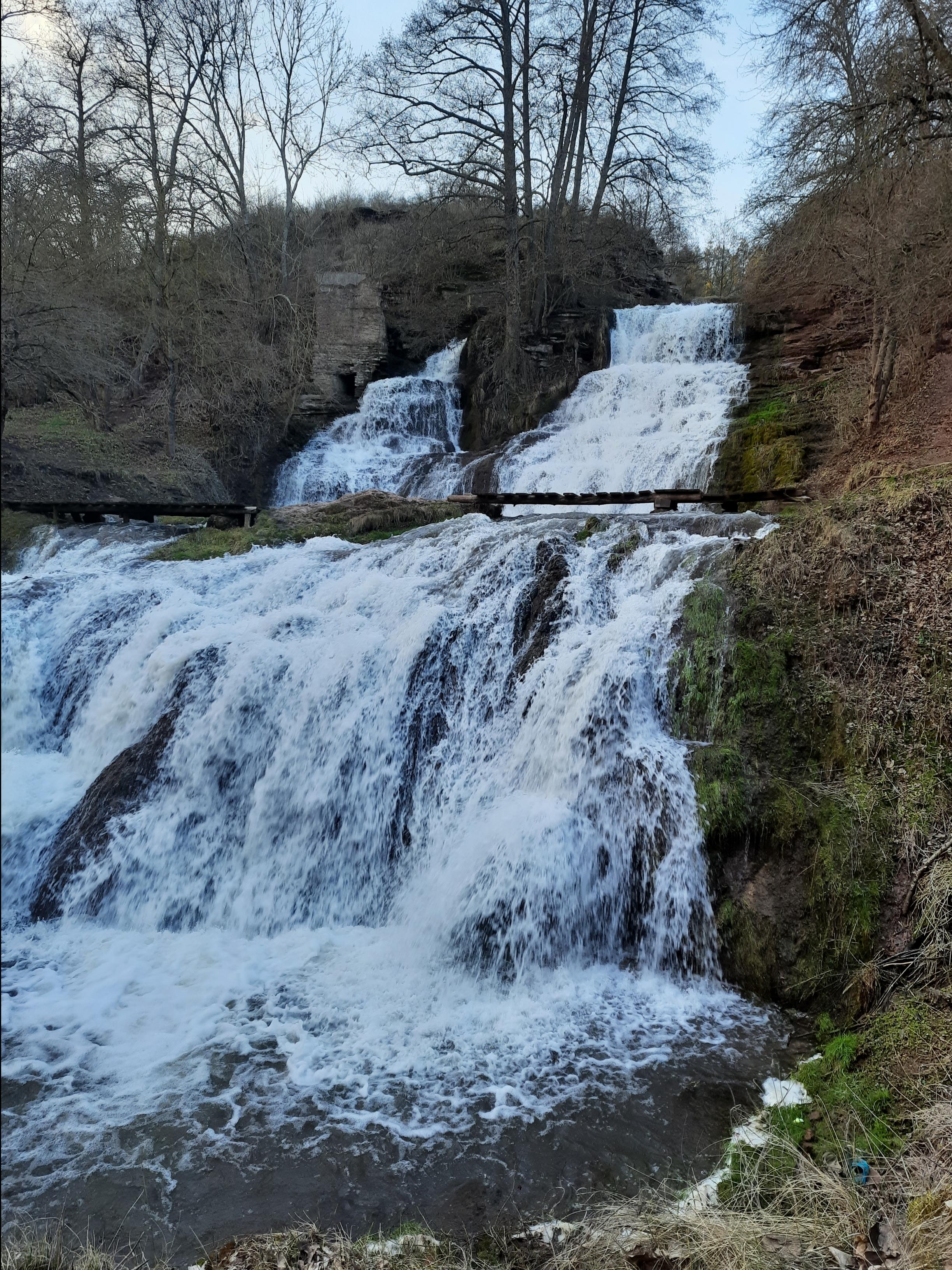 "Подорож до Червоного водоспаду через Заліщики. Основні історичні події у місцевості".
Виконала: учениця 10 класу
Киселівського ОЗЗСО І-ІІІ СТ.
Мороз Оксана
Зміст
Штучне чи природне походження. Історія.
Цікаві факти.
Характеристика. Розташування.
Родинний гробівець Понінських.
Червоногородський замок.
Костел Вознесіння Діви Марії.
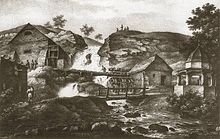 Штучне чи природне походження.
Червоногородський (Джуринський) водоспад-водоспад, гідрологічна пам'ятка природи місцевого значення в Україні. Назва Червоногородський походить від назви давнього міста Червоногород, яке існувало поруч кілька століть тому. Входить до складу Національного природного парку "Дністровський каньйон". Має штучний характер. Є нацвищим рівнинним водоспадом України.
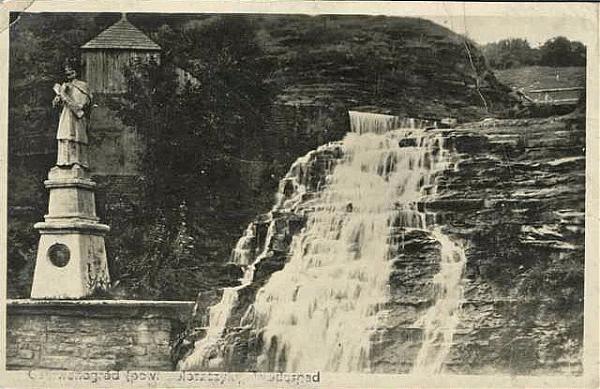 За найпопулярнішою версією-легендою, водоспад створений турками-османами під час облоги Червоногородського замку в 1672. Щоби здобути замок, турки перерубали кам'яний кряж між двома сусідніми ділянками річища Джурина, скерувавши повноводну тоді річку, яка до того робила кількакілометрову петлю й огинала пагорб із замком, у нове річище. Так турецькі війська нібито звільнили собі доступ до стін замку.Друга версія пов'язує виникнення водоспаду з масштабною перебудовою початку ХІХ століття, коли укріплений замок переробляли на палац. Тоді ж довкола палацу розбили величезний ландшафтний парк. Як елемент такого парку могли створити водоспад (за тодішньою модою). Прорив перемички між «паралельними» ділянками річища був природним, водоспад виник без людського втручання.
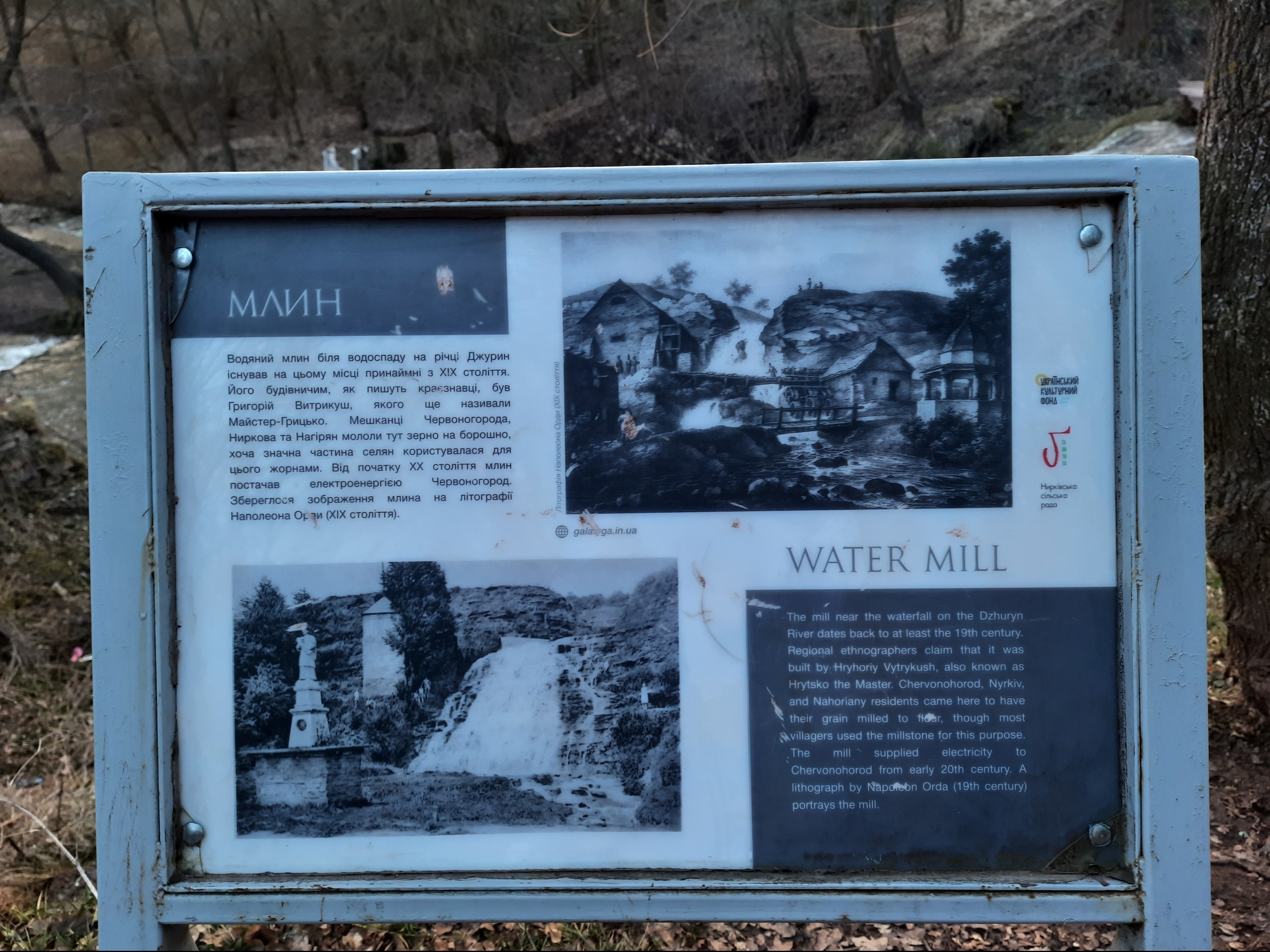 Перші дві версії спростовує одна з мап фон Міґа, створених у 1779—1782 рр. На ній видно цілком повноводну петлю Джурина навколо замку (це спростовує «турецьку» версію), так і водоспад з млином (спростовує «паркову» версію). Ще одним доказом є міст на замковій дорозі, споруджений на початку ХІХ століття. Його існування доводить, що на той час води Джурина ще огинали замок.
Крім того, ряд обставин доводить безсенсовність оборони замку в 1672 році. Зрештою, джерел, які би підтверджували факт такої оборони, не збереглося.
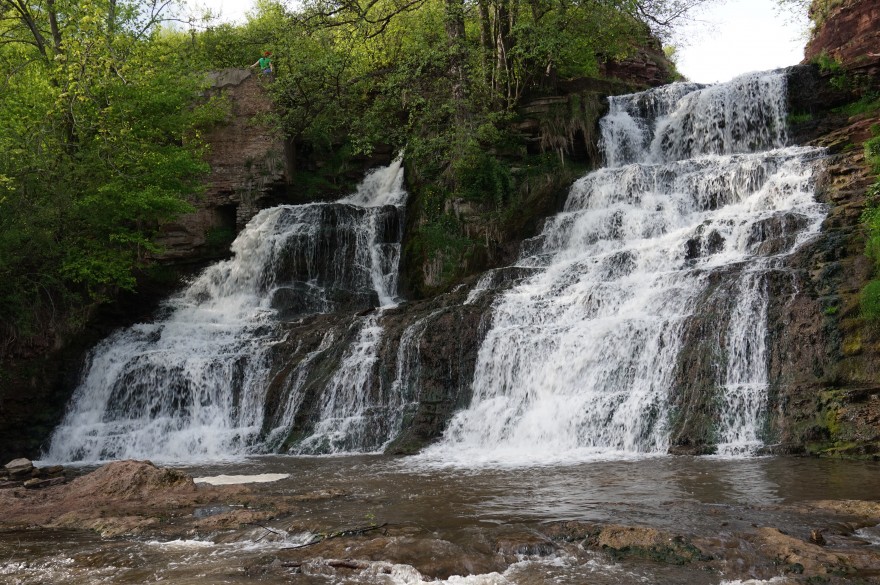 Найбільш логічною версією щодо причин створення штучного водоспаду є потреба власників Червоногорода у власному млині. З одного боку, саме водоспад забезпечував його максимальну потужність, а, з іншого — в околиці не було млинів, й існувала велика потреба у млинарських послугах. Тому річку «роздвоїли» — частина води плинула старим річищем, а частина — новим, на якому й збудували млин. Це сталося до 1880 року (цього року вийшов I том «Географічного словника Польського королівства», в якому згадано про Червоногородський млин).
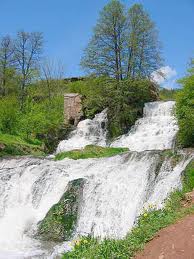 Цікаві факти
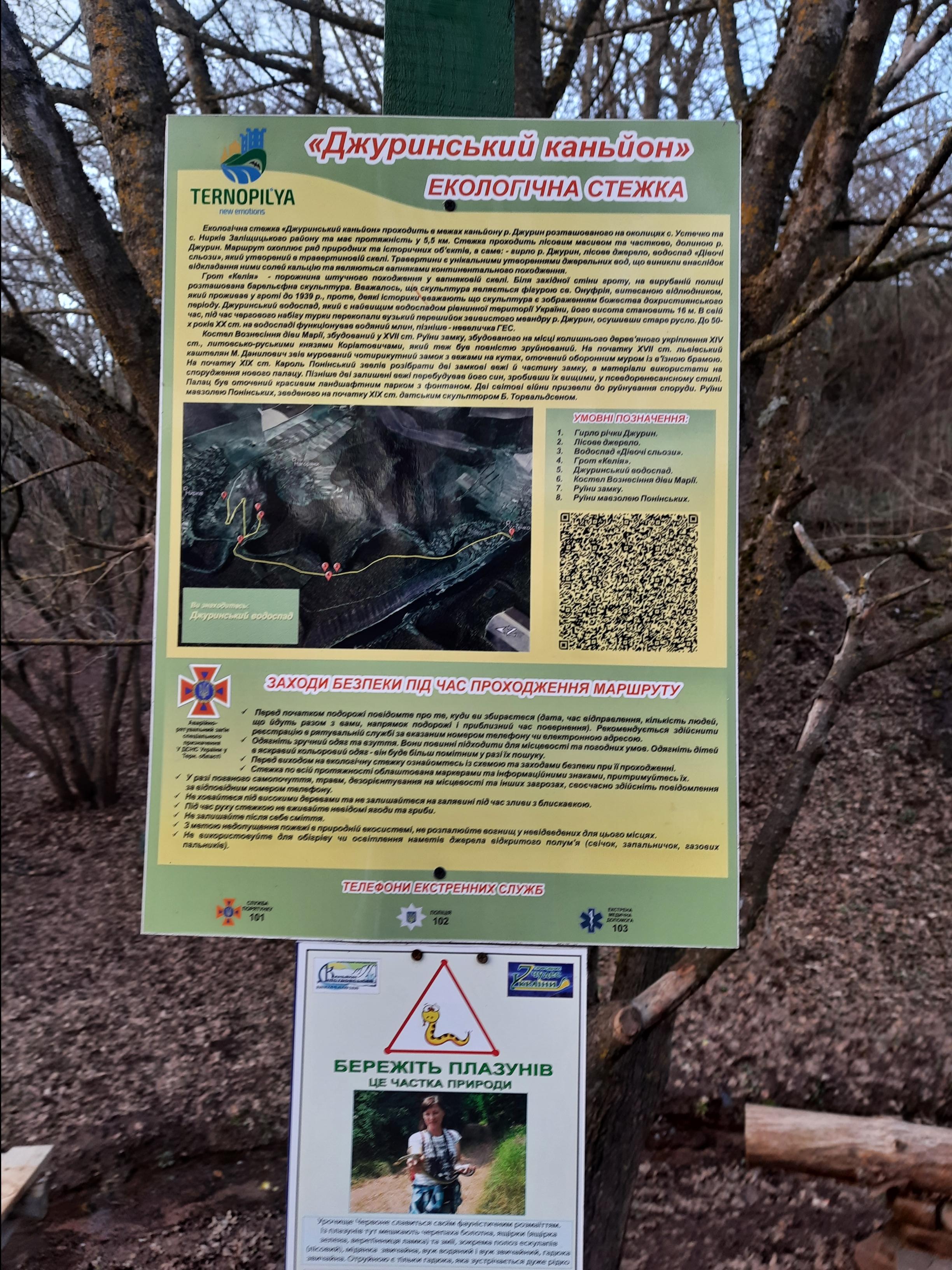 Червоногородський водоспад вважається найвищим рівнинним водоспадом України.До початку 1950-х років на водоспаді працював водяний млин, а з початку 1950-х до початку 1960-х — ГЕС (у той час поруч існувало навіть Червоногородське водосховище)
Характеристика. Розташування
Повна висота водоспаду 16 м, ширина — до 20 м, кількість каскадів — 3.Площа пам'ятки природи 0,7 га. Рішенням виконкому Тернопільської обласної ради № 537 від 23 жовтня 1972 оголошений об'єктом природно-заповідного фонду. Перебуває у віданні місцевої селянської спілки.Водоспад має наукову, естетичну та пізнавальну цінність, є одним із найпривабливіших туристичних об'єктів Тернопільщини. У теплі дні тут купаються і відпочивають люди не тільки з Тернопільщини, а й туристи з усієї України та з-за кордону.
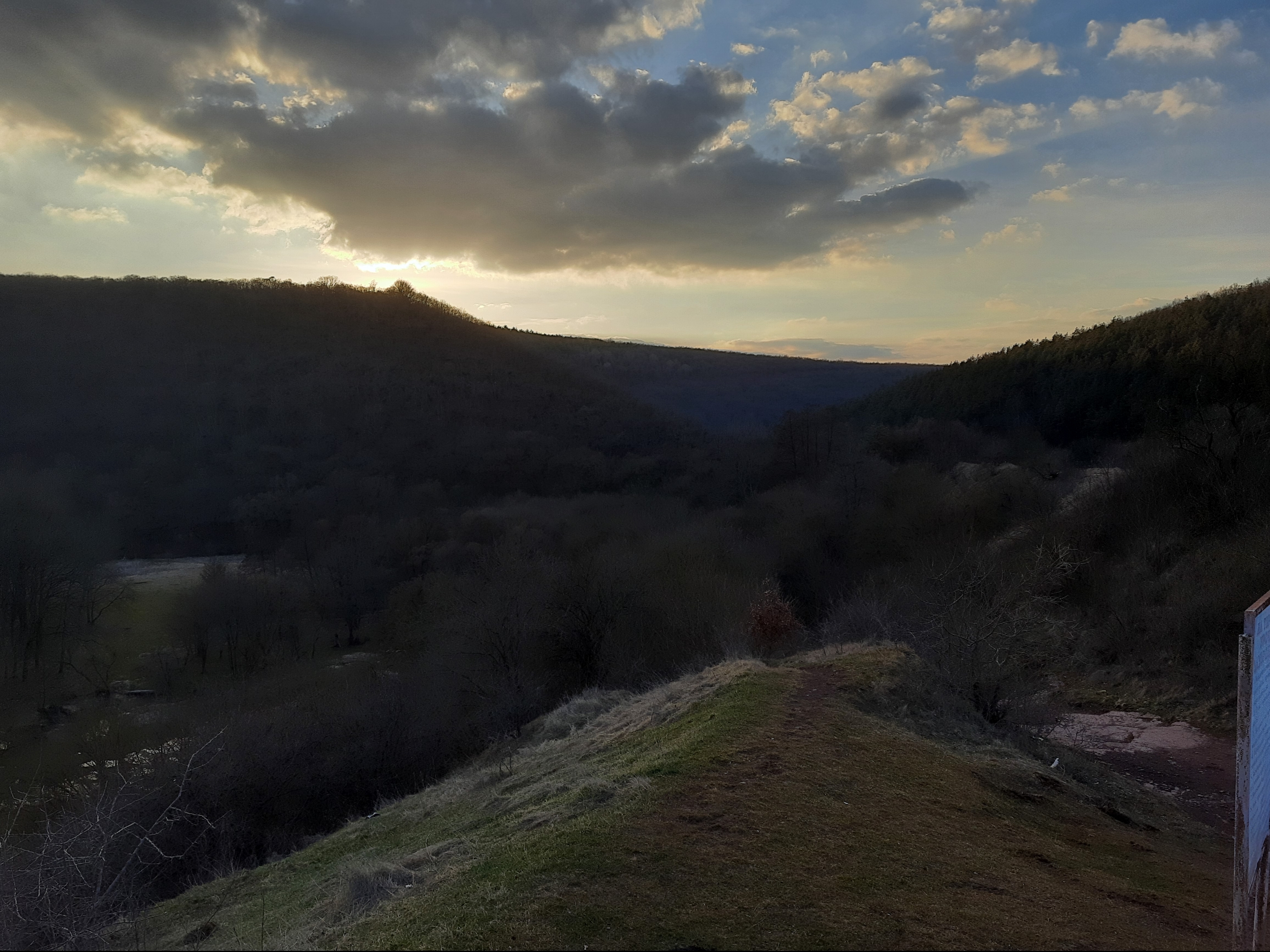 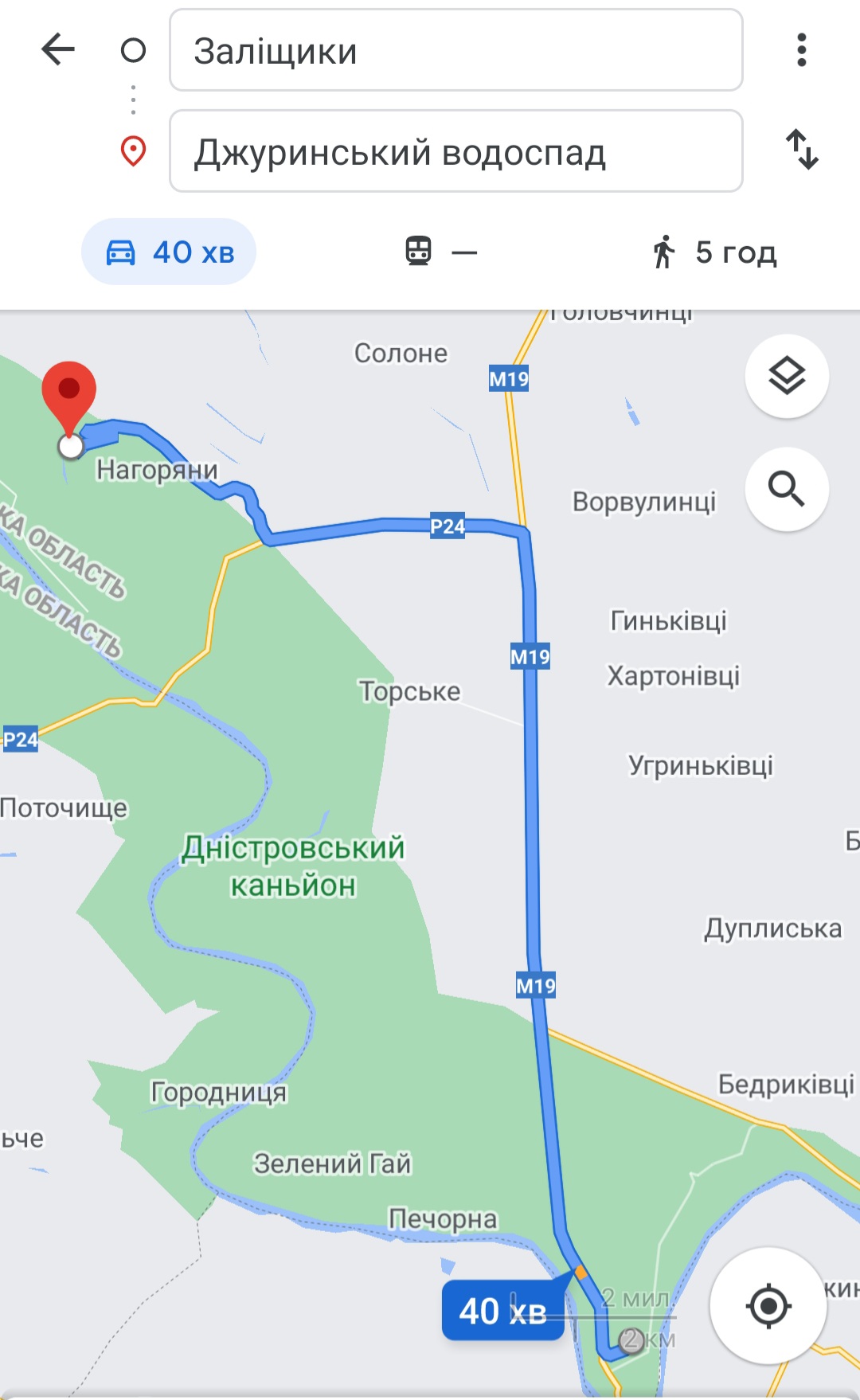 Розташування
Розташований на річці Джурин, в урочищі «Червоне», між селами Нирків і Устечко Чортківського району Тернопільської області.
Родинний гробівець Понінських
Серед трав і кущів прямує до низу дорога, а обабіч на пагорбі розмістився цвинтар з двома напіврозваленими будівлями. Тут знаходиться родинний гробівець Понінських, який розпорядилася побудувати княжна Гелена Понінська на початку 19ст. після смерті двох своїх дітей. А поруч біля старого цвинтаря зберіглась цвинтарна капличка з червоного пісковика, атмосфера тут дуже спокійна і мирна.
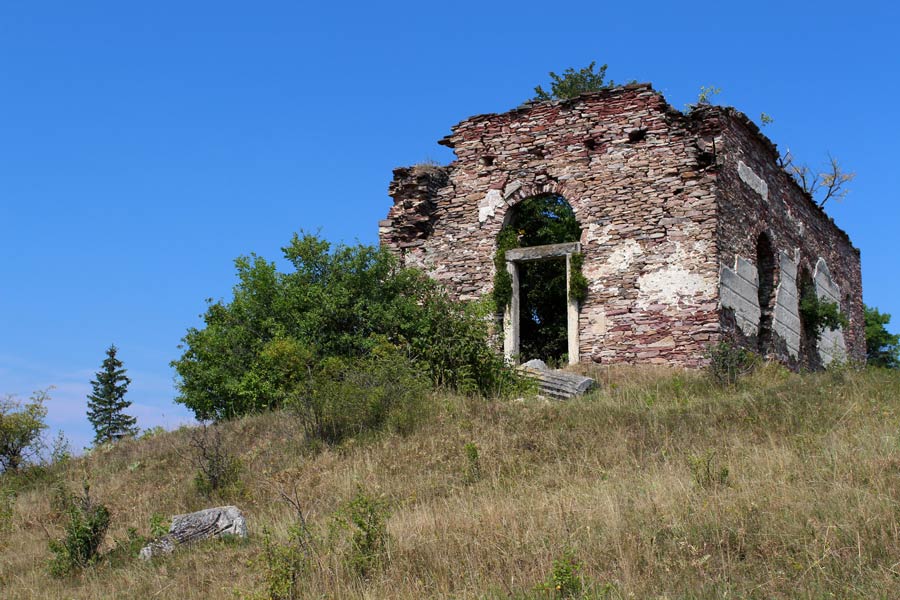 Червоногородський замок
Посередині урочища розташований великий пагорб, на якому стоїть знаменитий Червоногородський замок. Довкола замку колись існувало овіяне легендами місто Червоногород, що зникло після закінчення Другої світової війни у 1945 році. Спершу фортеця була дерев’яною, а на початку 17 ст. за сприяння старости Миколи Даниловича звели мурований чотирикутний замок з вежами на кутах. В 1820 році тодішній власник перебудував твердиню на розкішний палац. На сьогоднішній день лише частково збереглися вежі замку-палацу, одна з яких напіврозвалена. Біля фортеці розмістився дитячий табір “Ромашка”.
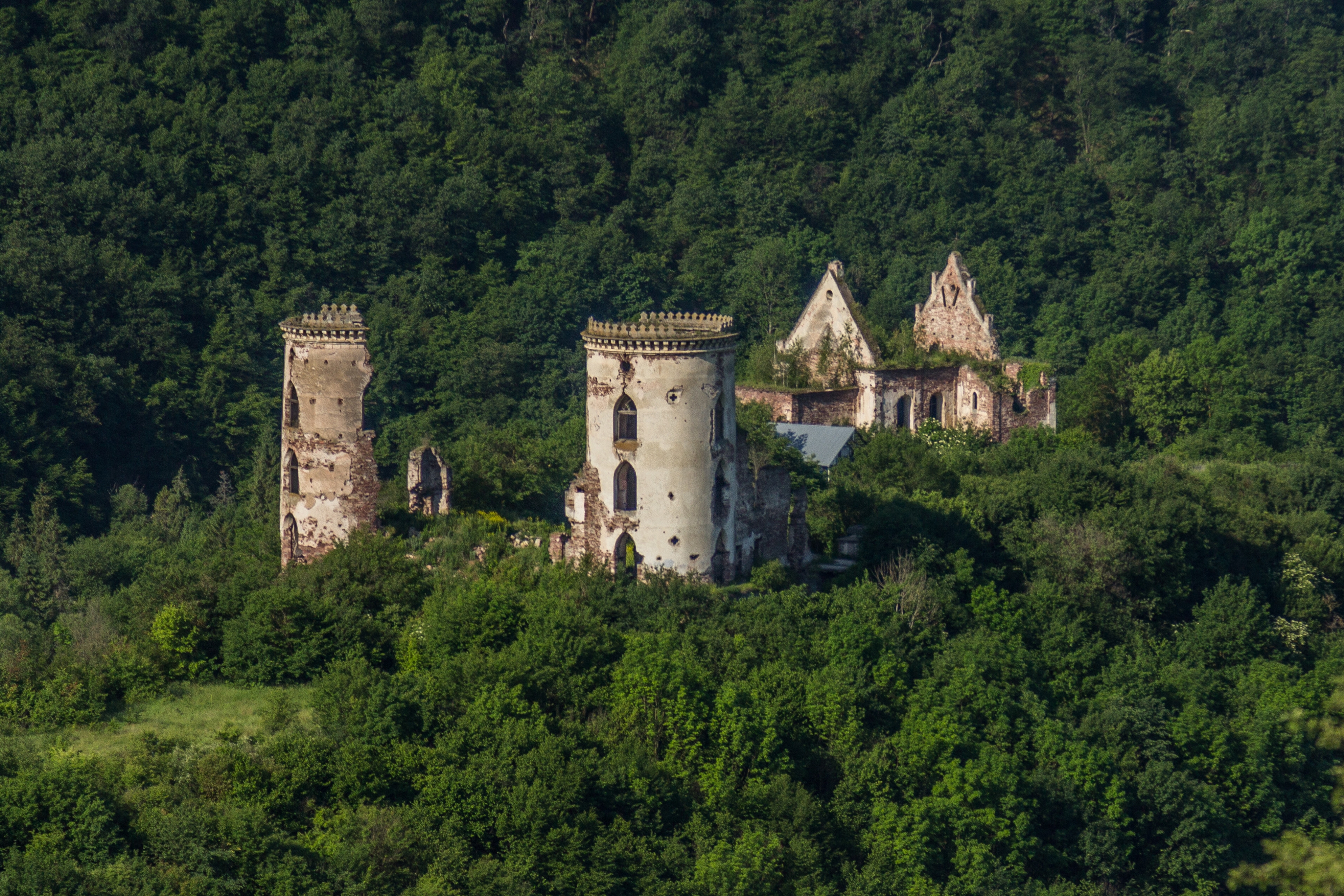 Костел Вознесіння Діви Марії
Неподалік Червоногородського замку знаходиться костел Вознесіння Діви Марії. Його звели в 1615 році на кошти родини Лісєцьких, тоді тут поселилися монахи-домініканці. Зараз він залишений на відкуп природі.  З середини костел виглядає більш масивнішим і величнішим, ніж ззовні. В ньому до нині збереглися старовинні фрески, прикраси інтер’єру та колони.
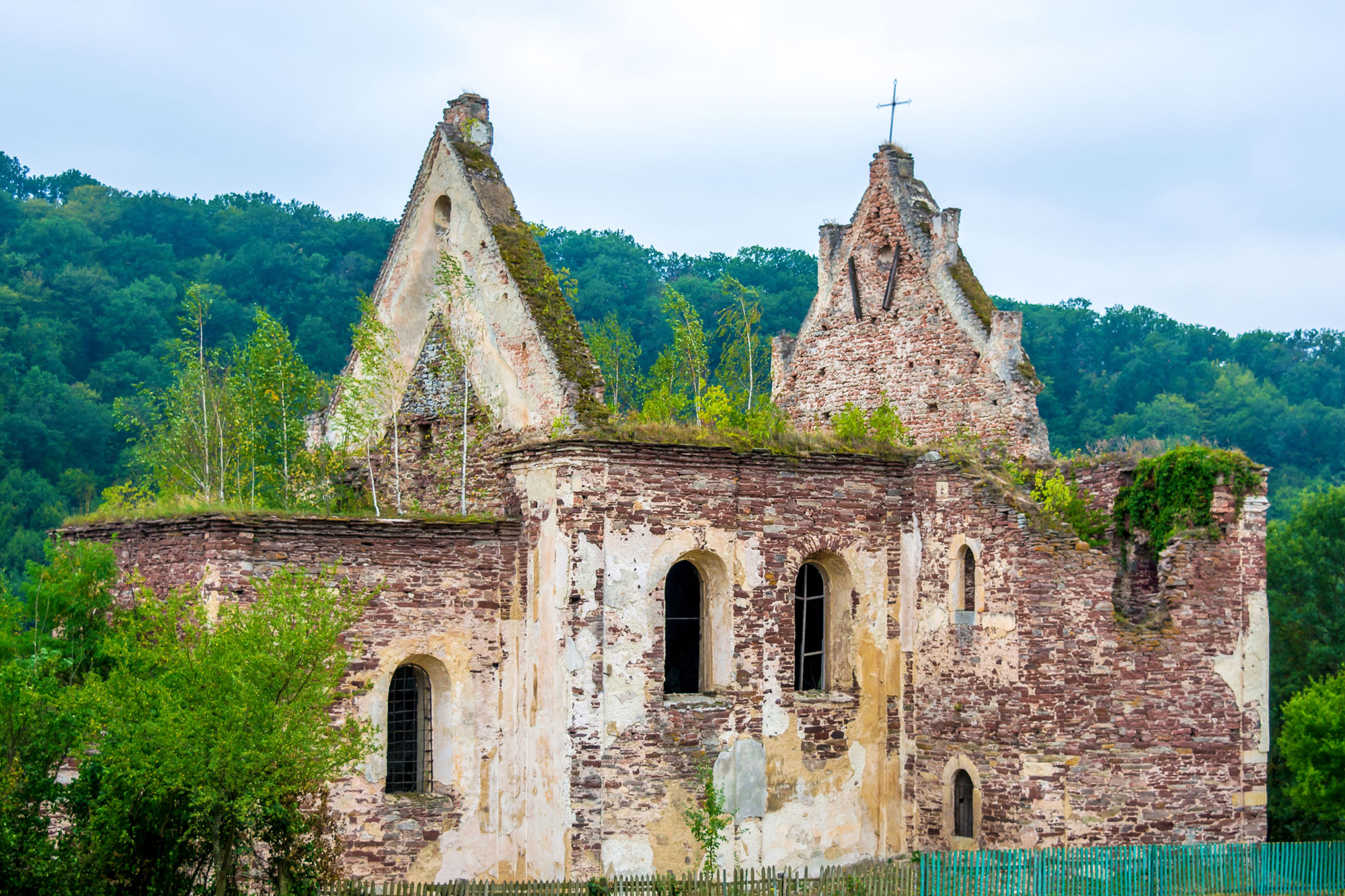 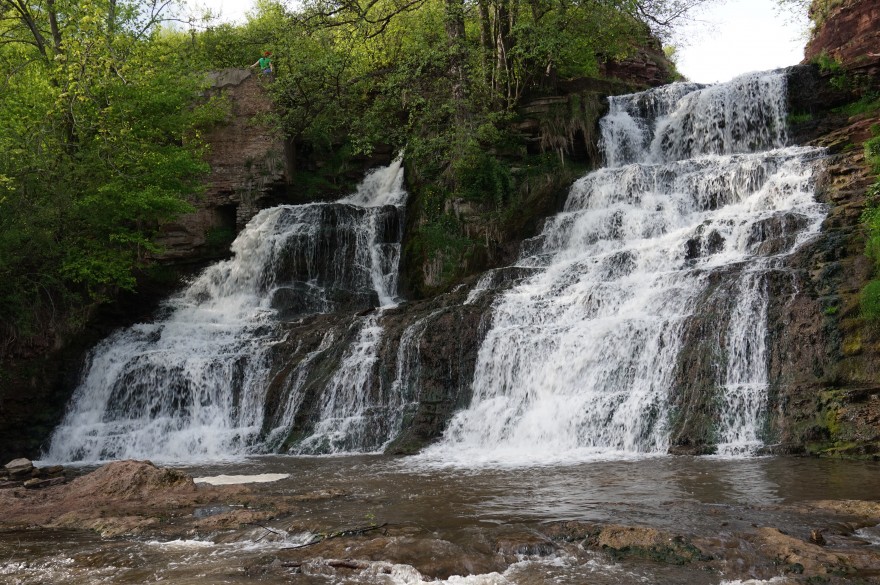 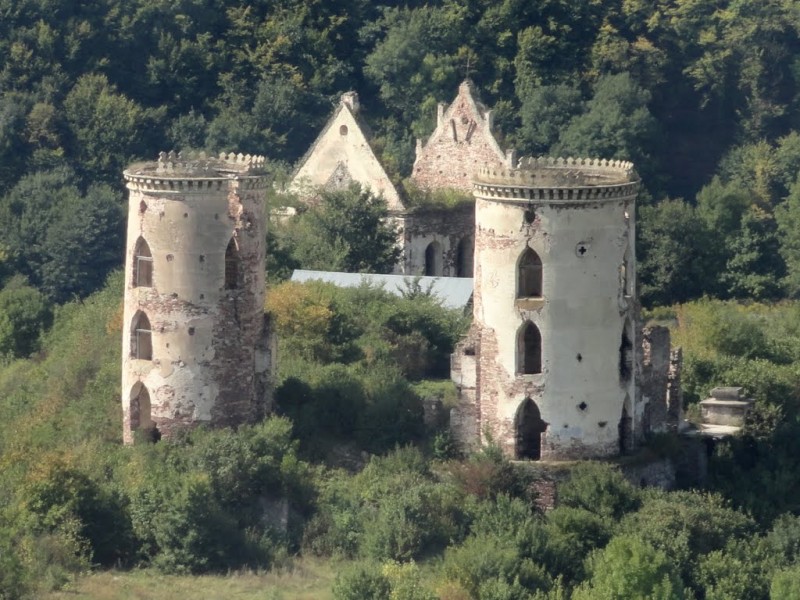 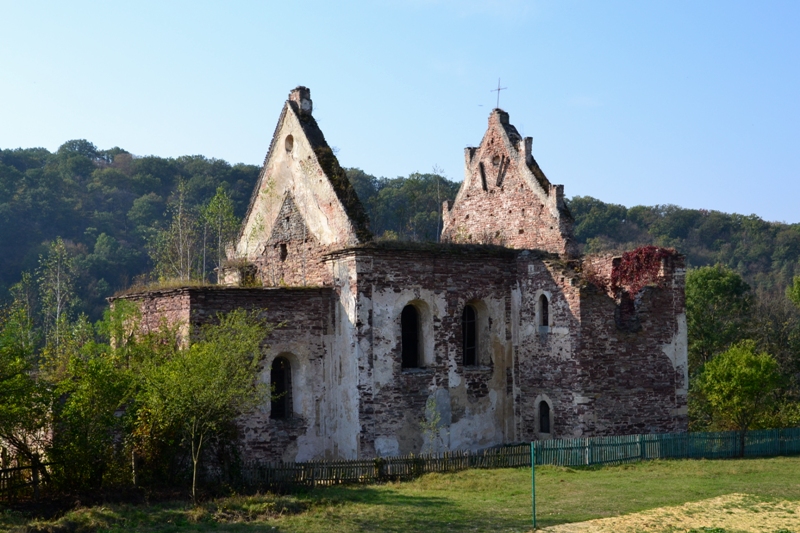 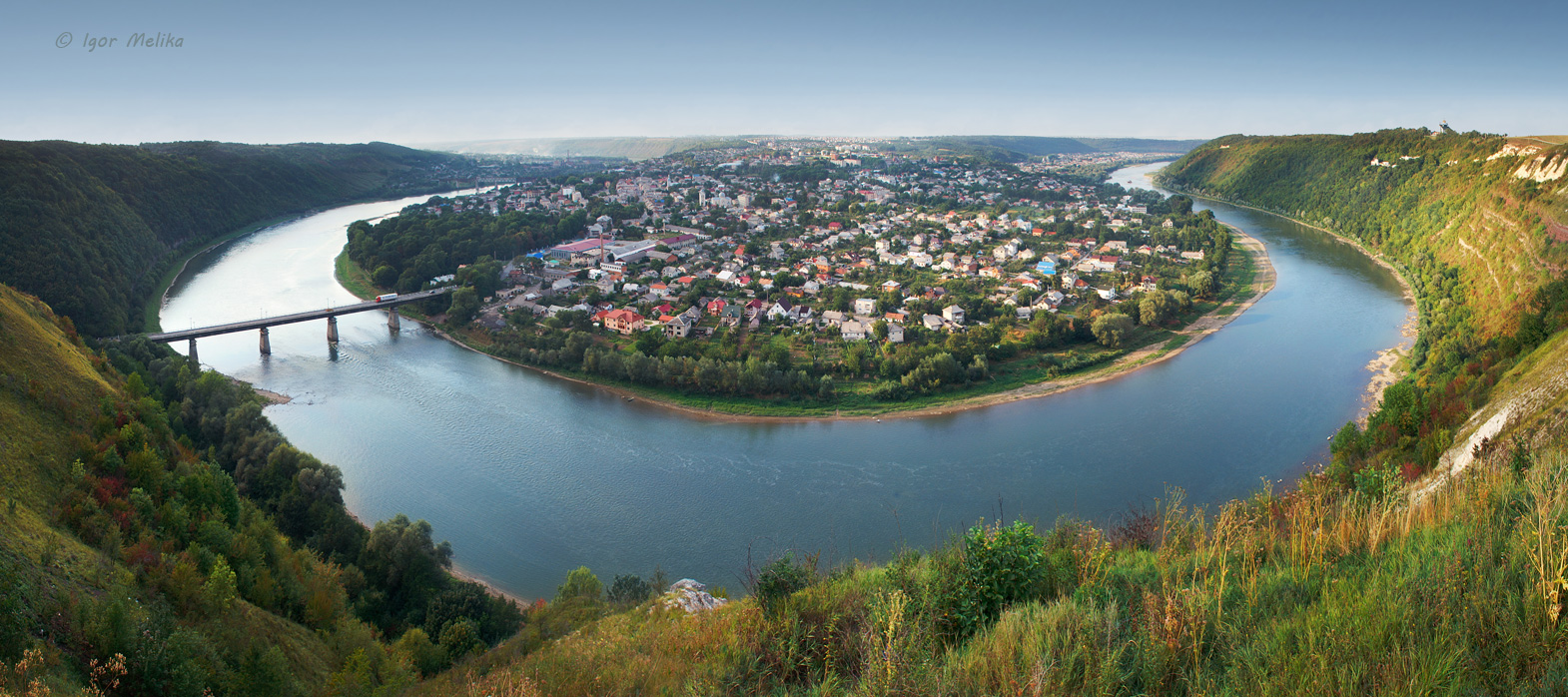 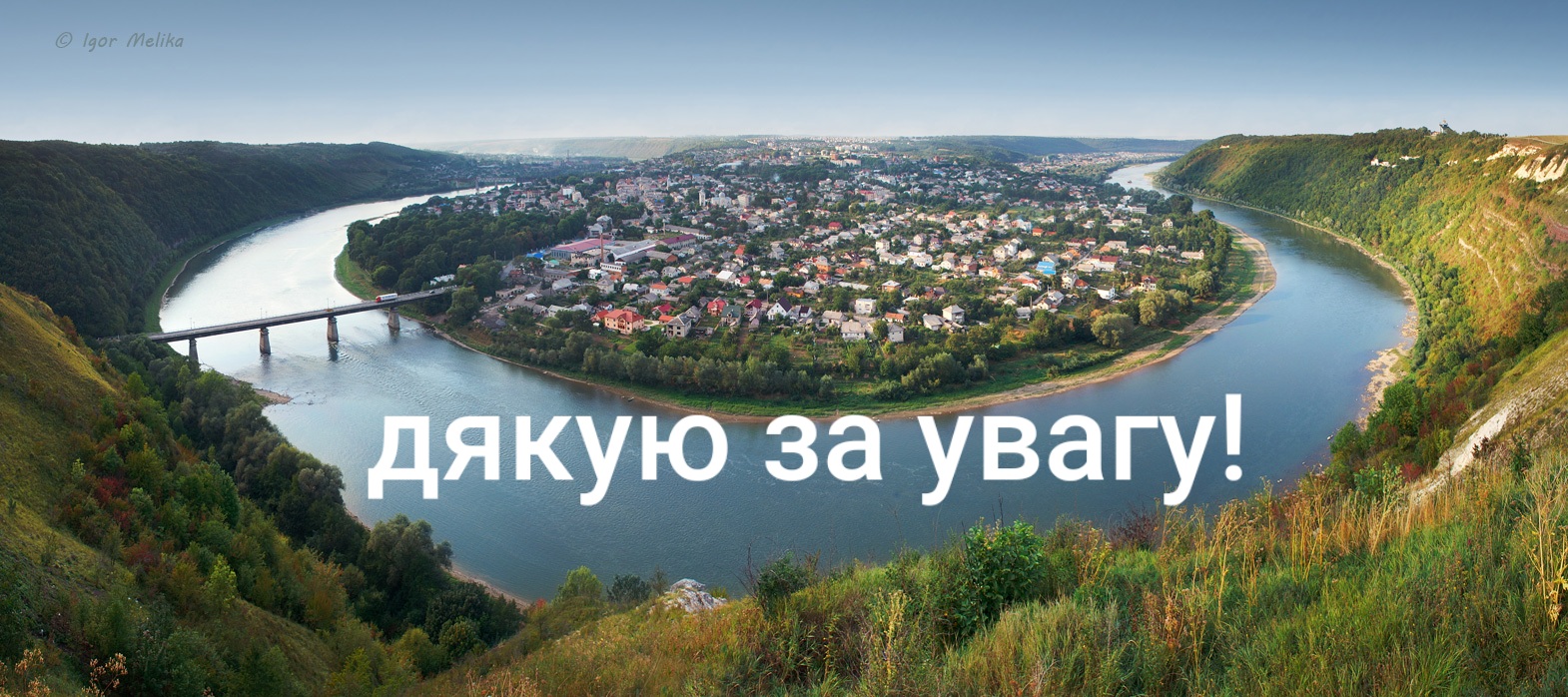